PERENCANAAN KEBUTUHAN SDM BERBASIS BEBAN KERJA
Disampaikan dalam Acara
Sosialisasi Kebijakan Kepegawaian
Jakarta, 16-18 September 2013
Latar Belakang
Profesionalisme PNS belum sepenuhnya terwujud, diantaranya karena:
Ketidaksesuaian antara kompetensi pegawai dengan jabatan yang diduduki
Pendistribusian PNS belum mengacu pada kebutuhan organisasi (belum didasarkan pada beban kerja yang ada)
Dasar Hukum
UU No 8 Tahun 1974 tentang pokok-pokok kepegawaian sebagaimana telah diubah dalam UU No 43  Tahun 1999
Pasal 1 ayat 1: PNS adalah setiap warga negara RI yang telah memenuhi syarat yang ditentukan, diangkat oleh pejabat yang berwenang, diserahi tugas dalam suatu jabatan negeri, atau diserahi tugas Negara lainnya dan digaji berdasarkan peraturan perundang-undangan yang berlaku
Pasal 15 ayat 1: Jumlah dan susunan pangkat PNS yang diperlukan, ditetapkan dalam formasi
Pasal 15 ayat 2: Formasi sebagaimana dimaksud dalam ayat (1) ditetapkan untuk jangka waktu tertentu berdasarkan jenis, sifat, dan beban kerja yang harus dilaksanakan
Pasal 17 ayat 1: PNS diangkat dalam jabatan dan pangkat tertentu
UU No 43 Tahun 1999 Pasal 7 ayat 1:
Setiap Pegawai Negeri berhak memperoleh gaji yang adil dan layak sesuai dengan beban pekerjaan dan tanggung jawabnya

Oleh karena itu, perlu dilakukan analisis beban kerja
Pengertian
Formasi adalah jumlah dan susunan pangkat PNS yang diperlukan dalam suatu satuan organisasi Negara untuk mempu melaksanakan tugas pokok dalam jangka waktu tertentu.
Persediaan pegawai adalah jumlah PNS yang dimiliki saat ini. Persediaan pegawai disebut juga Bezetting.
Analisis kebutuhan pegawai adalah proses yang dilakukan secara logic, teratur, dan berkesinambungan untuk mengetahui jumlah dan kualitas pegawai yang diperlukan
Standar kemampuan rata-rata pegawai adalah standar kemampuan yang menunjukkan ukuran energi rata-rata yang diberikan seorang pegawai atau sekelompok pegawai untuk memperoleh satu satuan hasil.
Beban kerja adalah sejumlah target pekerjaan atau target hasil yang harus dicapai dalam satu satuan waktu
Tahapan Penghitungan Formasi
KepMenPAN KEP/75/M.PAN/7/2004 tentang Pedoman Perhitungan Kebutuhan Pegawai Berdasarkan Beban Kerja dalam rangka Penyusunan Formasi PNS, menyatakan bahwa tahapan dalam menghitung formasi pegawai meliputi langkah-langkah berikut ini.
Analisis Jabatan
Analisis jabatan menghasilkan peta jabatan dan uraian jabatan
Tabel 1: DAFTAR JABATAN
Unit Kerja: __________________________
Tabel 2: DAFTAR PEGAWAI MENURUT JABATAN
Unit Kerja: _______________________________
Diisi dengan nama pejabat yang duduk di jabatan, sesuai hasil analisis jabatan
Memperkirakan Persediaan Pegawai
Persediaan pegawai merupakan jumlah pegawai yang dimiliki oleh suatu unit kerja pada saat ini.
Tabel 3: PERKIRAAN PERUBAHAN KOMPOSISI PEGAWAI
TAHUN ..... S.D. .....
Unit Kerja: _______________________________
Tabel 4: PERKIRAAN PERSEDIAAN PEGAWAI
TAHUN ..... S.D. .....
Unit Kerja: _______________________________
Menghitung Kebutuhan Pegawai
Analisis Kebutuhan Pegawai adalah proses yang dilakukan secara logik, teratur, dan berkesinambungan untuk mengetahui jumlah dan kualitas pegawai yang diperlukan

Analisis dilakukan berdasarkan beban kerja
 
Dari analisis tersebut akan diperoleh jumlah kebutuhan pegawai
Penghitungan beban kerja
Beban kerja ditetapkan melalui program unit kerja yang selanjutnya dijabarkan menjadi target pekerjaan untuk setiap jabatan

Volume beban kerja merupakan jumlah satuan hasil pekerjaan selama satu tahun yang dihitung berdasarkan data pelaksanaan tugas tahun sebelumnya dan perkiraan beban kerja yang direncanakan.
Standar Kemampuan Rata-Rata Pegawai
Merupakan ukuran yang menunjukkan kemampuan menyelesaikan satu tugas jabatan atau sekelompok tugas dalam periode waktu tertentu.
Standar kemampuan yang diukur dari satuan waktu disebut dengan Norma Waktu.
Norma waktu adalah satu satuan waktu yang dipergunakan untuk mengukur berapa hasil yang dapat diperoleh.
Rumus:
		Norma waktu =   orang x waktu 
				              Hasil
Contoh: dalam 10 menit, seorang pengetik mampu mengetik 1 lembar surat
Standar kemampuan yang diukur dari satuan hasil disebut dengan Norma hasil.
  Norma Hasil adalah satu satuan hasil dapat
     diperoleh dalam waktu berapa lama
Rumus:
Norma Hasil  =         Hasil 
	 		            orang x waktu
Contoh: 
Utk menyusun 1 buah UJ, seorang analis kepegawaian membutuhkan waktu 2 jam.
Waktu Kerja Efektif
Waktu kerja efektif adalah waktu kerja yang secara       
  efektif digunakan untuk bekerja. 

 Waktu kerja efektif terdiri atas: 
 1. Hari Kerja Efektif 
 2. Jam Kerja Efektif
Hari Kerja Efektif
Hari kerja efektif adalah jumlah hari dalam kalender dikurangi hari libur dan cuti.
6 hari kerja
 1 Tahun 	  =  365 hari
 Hari Minggu	  =   52 hari
 Hari libur lain=   14 hari
 Cuti Tahunan =   12 hari	
Hari kerja efektif  = 365 – 78 
		      = 287 hari
5 hari kerja
 1 Tahun 	=  365 hari
 Hari Minggu=   52 hari
 Hari Sabtu	  =   52 hari
 Hari libur lain =   14 hari
 Cuti Tahunan =   12 hari
Hari kerja efektif = 365 – 130 
		      = 235 hari
Jam Kerja Efektif
Jam kerja efektif adalah jumlah jam kerja formal dikurangi dengan waktu kerja yang hilang karena tidak bekerja (allowance) seperti makan, sholat, dan sebagainya.Dalam menghitung jam kerja efektif sebaiknya digunakan ukuran dalam 1 minggu.
Jumlah jam kerja formal 1 minggu = 37,5 Jamdengan rincian:	- Senin s.d. Kamis:		pukul 7.30 – 12.00 WIB  	= 4,5 jam		pukul 12.00- 13.00 WIB 	= istirahat		pukul 13.00- 16.00 WIB 	= 3 jam                                 7,5 jam x 4 (hari) = 30 jam    - Jum’at:           pukul 7.30 – 11.30 WIB 	= 4 jam   		pukul 11.30 -13.00 WIB 	= istirahat        	pukul 13.00 -16.30 WIB 	= 3,5 jam                                 7,5 jam
      -Total jam kerja efektif 1 minggu 30 jam + 7,5 jam 
					    = 37,5 jam
Perhitungan jam kerja efektif

Jumlah jam kerja formal 1 minggu = 37,5 jam
5 hari kerja
Allowance 30% = 12,5 jam
Jam kerja efektif 1 Minggu
= 37,5 – 12,5 
= 25 jam
Jam kerja efektif 1 hari 
= (25 : 5) = 5 jam
6 hari kerja
Allowance 30% = 12,5 jam
Jam kerja efektif 1 Minggu
= 37,5 – 12,5 
= 25 jam
Jam kerja efektif 1 hari 
= (25 : 6) = 4,16 jam
Konversi waktu kerja efektif (5 hari kerja)
Menghitung Keseimbangan Pegawai
Perbandingan antara kebutuhan dengan persediaan akan memperlihatkan kekurangan, kelebihan, atau kecukupan dengan jumlah yang ada.
Tabel 5: KESEIMBANGAN KEBUTUHAN DAN PERSEDIAAN
Unit Kerja: _______________________________
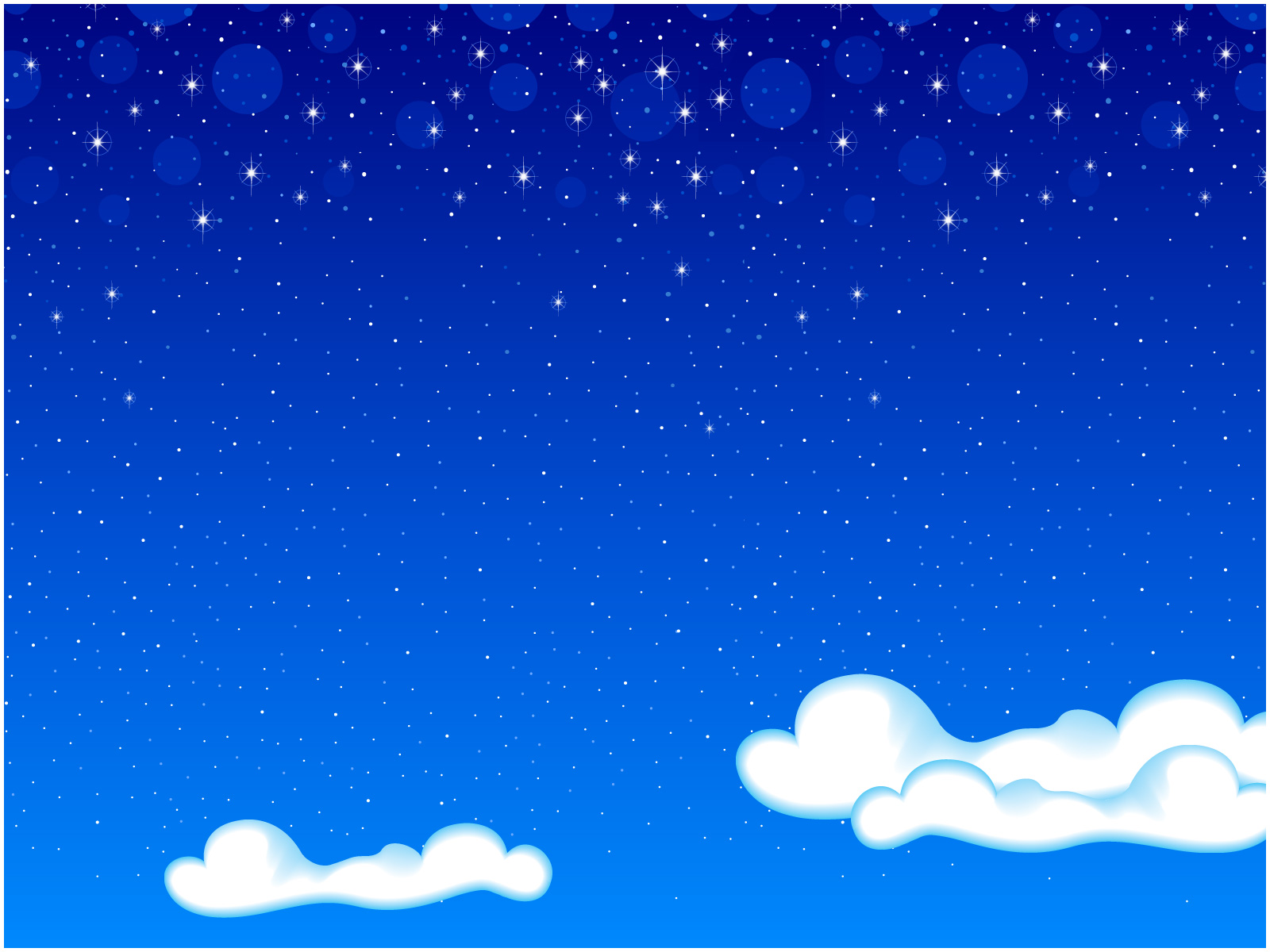 Format Bezetting Kemdikbud
FORMULIR
Aspek-Aspek yang Harus Diperhatikan dalam Menghitung Formasi
Beban kerja
Standar Kemampuan Rata-Rata
Waktu Kerja
Prinsip Penyusunan Formasi Pegawai
Dalam penyusunan formasi pegawai hendaknya memperhatikan  prinsip-prinsip sebagai berikut:
Setiap jenjang jabatan jumlah pegawainya sesuai dengan beban kerjanya;
Setiap perpindahan dalam posisi jabatan baik karena adanya mutasi atau promosi, dapat dilakukan apabila tersedia posisi jabatan yang  lowong;
Selama beban kerja organisasi tidak berubah, komposisi jumlah pegawai tidak berubah.
Hal-Hal yang Mempengaruhi Penghitungan Formasi
Perubahan target-target
Perubahan fungsi-fungsi
Perubahan komposisi pegawai
Perubahan lain yang mempengaruhi organisasi, misalnya perubahan kebijakan
Hal-Hal yang Perlu Diperhatikan dalam Memudahkan Penghitungan Formasi
Yang bertanggung jawab dalam memperkirakan kebutuhan pegawai adalah pimpinan unit kerja yang menangani kepegawaian atau pejabat lain yang memiliki fungsi pengelolaan kepegawaian
Dalam memperkirakan kebutuhan pegawai, hendaknya dibantu dengan masukan para pimpinan unit teknis
Proses memperkirakan kebutuhan pegawai dimulai dengan penilaian program-program yang berdampak pada pelaksanaan tugas-tugas
Perkiraan kebutuhan pegawai dinyatakan dalam jabatan dan syarat-syaratnya (syarat pendidikan, pelatihan, pengalaman, keahlian, keterampilan)
Untuk memperkirakan kebutuhan pegawai, perlu dilakukan inventarisasi data kepegawaian minimal 3 (tiga) tahun yang lalu
Pencatatan data menjadi bagian dari dokumentasi data pada SIMPEG sehingga harus berkesinambungan
Penutup
Hasil penghitungan kebutuhan formasi PNS dapat diimplementasikan secara efektif apabila:
Organisasi disusun benar-benar diarahkan untuk melaksanakan misi secara efektif dan efisien dalam rangka mewujudkan visi yang ditetapkan
Setiap unit organisasi tersusun dari jabatan-jabatan yang dibutuhkan oleh organisasi induknya, dengan tugas-tugas yang jelas dan beban kerja yang terukur
Setiap jabatan punya standar kompetensi yang jelas
Setiap jabatan punya standar kinerja
Agar dapat menghitung formasi yang dapat dipertanggungjawabkan, setiap unit kerja harus mempunyai:
Terima Kasih